Управління трудовими ресурсами (персоналом) торговельного підприємства
Лекція з навчальної дисципліни 
«Економіка та управління у сфері торгівлі»
ПЛАН

Характеристика трудових ресурсів (персоналу) торговельного підприємства
Вихідні передумови та завдання управління трудовими ресурсами (персоналом) торговельного підприємства
Продуктивність праці робітників торговельного підприємства: методи оцінки та резерви зростання
Організація матеріального стимулювання праці робітників торговельного підприємства
Аналіз формування та використання персоналу торговельного підприємства
План з праці торговельного підприємства та методика його розробки
1. Характеристика персоналу торгового підприємства.

Під персоналом підприємства розуміють сукупність осіб, що працюють на певному підприємстві та вкладають свою працю, фізичні та розумові здібності, знання та навички в проведення господарсько-фінансової діяльності підприємства, реалізацію його статутних завдань (закупівлю та реалізацію товару, виробництво продукції, надання послуг та інше).
Для характеристики сукупності працівників підприємства в сучасній економічній літературі та нормативних актах використовують різні терміни: трудові ресурси, персонал, кадри, трудовий колектив, трудовий потенціал.
Хоча всі терміни можуть використовуватися, кожен з них характеризує працівників підприємства під певним кутом зору.
Так, термін "трудові ресурси" використовується з метою характеристики працівників підприємства як одного з елементів його ресурсного потенціалу. Як елемент загального ресурсного потенціалу трудові ресурси вступають у взаємодію з іншими видами ресурсів
(матеріальними, фінансовими); мають певну ціну формування, яку підприємство має за мету мінімізувати; виконують певні функції, які вимірюються певною системою показників кількісного та якісного виміру. Як і відносно будь-якого іншого виду ресурсів, підприємство
зацікавлене в максимізації результату при мінімізації витрат, пов'язаних з формуванням та використанням трудових ресурсів.
Термін "трудовий колектив" має соціально-політичний відтінок.
Він використовується при характеристиці соціальних та моральних потреб працівників підприємства, їх особливих цілей та економічних інтересів.

При використанні терміну "кадри" найчастіше мають на увазі частину працюючих - спеціалістів та висококваліфікованих працівників підприємства, які постійно працюють на певному підприємстві.

Найбільш універсальним та узагальнюючим є термін "персонал« підприємства, який тут буде і надалі вживатися.
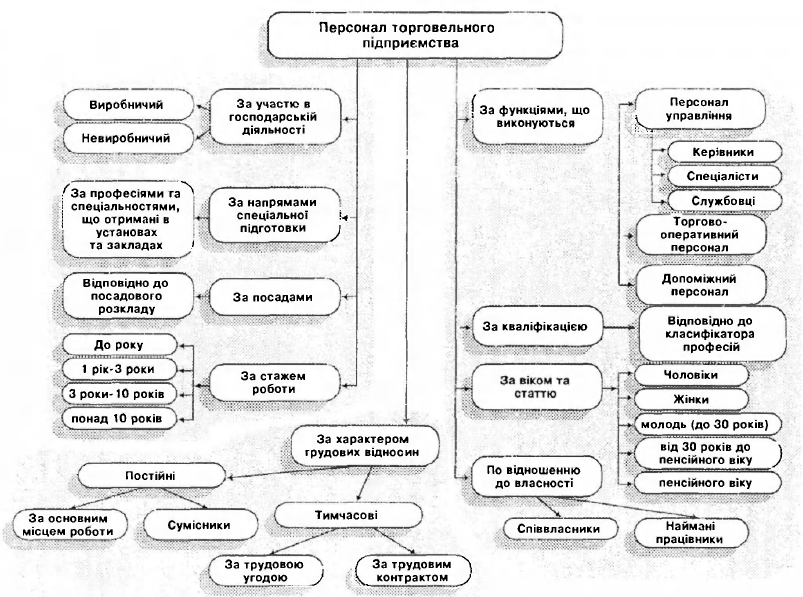 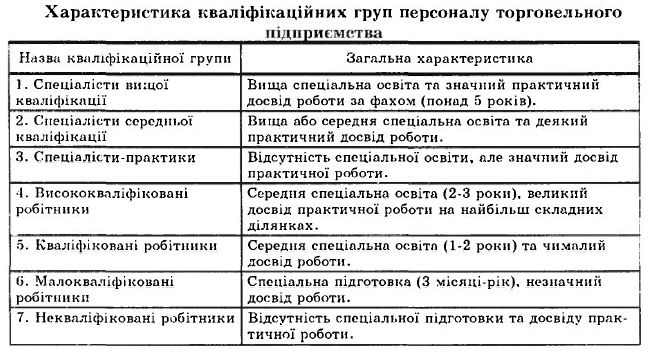 2. Вихідні передумови та завдання управління трудовими ресурсами (персоналом) торговельного підприємства

В умовах ринкової економіки формування трудових ресурсів підприємства відбувається на ринку праці, який являє собою сукупність ринкових відносин, що складаються з приводу попиту та пропозиції на працю.

Попит на працю на макрорівні є функцією від розвитку виробничих сил, галузей та підприємств народного господарства. Зростання обсягів діяльності призводить до зростання попиту на працю, розвитку науково-технічного прогресу - зменшення потреби в найманих працівниках, "витискаючи" їх машинами та обладнанням. Зростання
уваги до якості продукції (робіт, послуг), ускладнення виробничих та фінансових відносин, засобів та предметів праці обумовлюють зростання попиту на кваліфікований персонал, призводять до певних структурних змін на ринку праці.

Обсяги залучення праці та вимоги до якості персоналу формуються на рівні підприємства, виходячи з його інтересів та виробничих потреб.
Пропозиція праці формується під впливом демографічних та соціально-політичних факторів. Основними принципами формування пропозиції праці в умовах ринку є:
- свобода вибору професії та спеціальності;
- добровільність праці;
- добровільність вступу до трудових відносин з конкретним підприємством;
- встановлення певних вимог до санітарних та психофізіологічних умов праці, її змісту та привабливості.
Основними інструментами державного регулювання праці та трудових відносин є:
- встановлене Конституцією України право на працю та освіту;
- рівень мінімальної заробітної плати;
- законодавчо регламентована тривалість праці та відпочинку, в тому числі відпустки, що оплачуються;
- соціальні гарантії соціально незахищештм верствам населення (молоді, пенсіонерам, інвалідам), жінкам що мають дітей;
- державна пенсійна політика (розмір пенсії, пенсійний ценз);
- державна політика з питання зайнятості (розмір допомоги по безробіттю, умови та тривалість її виплати);
- соціальні гарантії при звільненні з ініціативи підприємства.
Основною метою управління трудовими ресурсами є забезпечення мінімізації витрат підприємства на формування та утримання трудових ресурсів та максимізація результатів від їх використання.
Досягнення основної мети управління потребує розв'язання таких завдань:
1. Формування чисельності та складу працівників підприємства, які відповідають специфіці його діяльності та здатні забезпечити реалізацію завдань його розвитку.
2. Вибір найбільш ефективних форм залучення трудових ресурсів підприємством.
3. Створення необхідних організаційних та економічних умов для поєднання економічних інтересів працівників з інтересами підприємства та його власників.
4. Забезпечення високих та сталих темпів зростання продуктивності та ефективності праці.
5. Пошук та застосування ефективних форм мотивації та матеріального стимулювання праці персоналу.
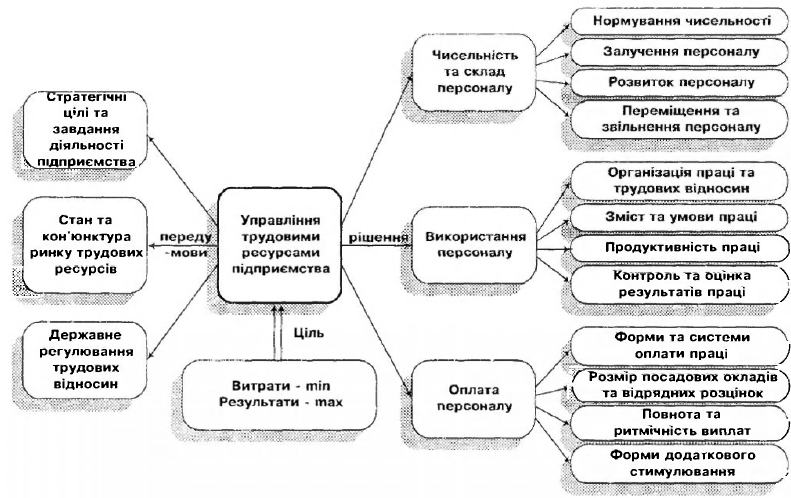 Управління чисельністю та складом персоналу торговельного підприємства спрямоване на:
узгодження наявної чисельності та складу персоналу, потреби в ньому;
- розробку ефективних інструментів відбору персоналу та організації трудових відносин;
- мінімізацію витрат на залучення персоналу;
- створення умов для стабілізації трудового колективу, зниження плинності кадрів, покращення морального клімату та сумісності;
- розвиток кадрів та підвищення кваліфікації персоналу;
- розробку процедур переміщення та звільнення працівників.
Управління використанням персоналу передбачає:
- створення необхідних умов для ефективної праці;
- визначення ефективної форми організації праці;
- формування системи контролю, оцінки кількості та якості праці;
- створення умов для мобілізації наявних резервів та зростання
продуктивності праці.
В процесі управління стимулюванням персоналу необхідно:
- визначити найбільш ефективні форми та системи оплати праці;
- забезпечити економічну зацікавленість кожного працівника в зростанні індивідуальних результатів праці та ефективності діяльності підприємства в цілому;
- обгрунтувати розмір посадових окладів та відрядних розцінок, враховуючи кон'юнктуру ринку праці та фінансові можливості підприємства;
- забезпечити формування фондів грошових коштів для систематичної та ритмічної сплати заробітної платні, інших стимулюючих виплат;
- обгрунтувати доцільність та забезпечити реалізацію інших (негрошових) форм додаткового стимулювання персоналу.
3. Продуктивність праці робітників торговельного
підприємства: методи оцінки та резерви зростання

Найбільш загальним та універсальним показником, який відображає ефективність використання трудових ресурсів (персоналу) підприємства є продуктивність праці робітників.
В загальному розумінні продуктивність праці характеризує її результативність (плідність), тобто оцінює результат праці, отриманий на одиницю витрат, пов'язаних з використанням трудових ресурсів підприємства. У вузькому розумінні рівень продуктивності праці визначається кількістю продукції (обсягом робіт чи послуг), що виробляються одним працівником за одиницю робочого часу (годину, зміну, добу, місяць, квартал, рік) або кількістю робочого часу, що витрачається на виробництво одиниці продукції (виконання робіт чи послуг).
Різноманітність підходів до визначення результату праці в торгівлі та оцінки розмірів використаних трудових ресурсів обумовила формування системи показників продуктивності праці.
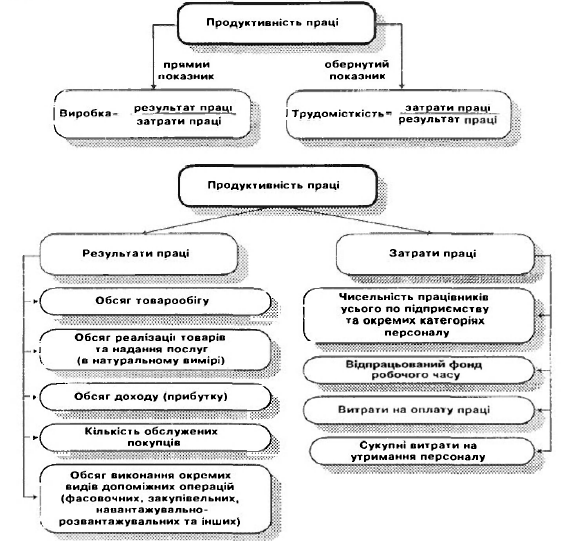 Найбільш розповсюдженим показником продуктивності праці працівників торгового підприємства є виробіток, який визначається середнім розміром товарообороту на одного працівника:

П = товарооборот / середньооблікова чисельність.
Цей показник характеризує обсяг товарообігу, реалізованого одним робітником підприємства торгівлі за певний проміжок часу.
Незважаючи на широке використання та простоту розрахунку, рівень та динаміка цього показника не дозволяє повною мірою відтворити рівень продуктивності праці та його зміну, провести порівняльний аналіз.
Він не враховує трудомісткості реалізації окремих товарних груп,
зрушень в структурі товарообігу та змін в трудомісткості продажу товарів. Крім того, в умовах інфляції зростання обсягу товарообігу відбувається не в результаті зростання фізичної маси товарів, що реалізуються, а в зв'язку зі зміною рівня цін на товари.
Цей показник дозволяє отримати розмір обсягу товарообороту, що виробив у середньому один працівник торговельного підприємства за один день. Продуктивність праці на один відпрацьований людино-день, як і попередній показник, враховує дію цінового фактора впродовж періоду, а також вплив зміни режиму роботи торговельного підприємства (кількості робочих днів у періоді).
Значення цього показника зростає при необхідності порівняння рівня продуктивності праці за періоди, протягом яких торговельне підприємство працювало різну кількість робочих днів та годин (в зв'язку з ремонтом, вимушеним закриттям, реорганізацією тощо).
Розрахунок продуктивності праці на базі оцінки трудомісткості реалізації окремих товарних груп дозволяє порівнювати рівень продуктивності праці при зміні в структурі товарообігу, по товарних відділах одного підприємства та кількох підприємств аналогічного профілю. Незважаючи на певну неточність розрахунку трудомісткості, практичне використання даного показника дозволяє отримати певне уявлення про вилив структурного фактора та його значення.
nі - чисельність робітників підприємства, зайнятих реалізацією і-го товару;
t - фонд відпрацьованого часу одним робітником (днів або годин);
Цей показник продуктивності є натуральним, оцінює продуктивність не в грошовому вимірі, а як кількість одиниць товару, яку реалізує один працівник за період оцінки.
У торгівлі використання цього показника продуктивності доцільне в підприємствах та товарних відділах, що реалізують складні побутові, мірні або штучні товари (тканини, бакалія, хліб та інше) при наявності відповідного інформаційного забезпечення.
ІІри оцінці результатів та затрат праці можуть використовуватися
й інші показники.
Для визначення рівня продуктивності праці окремих категорій
працівників можуть використовуватися також: кількість покупців,
тонно-кілометраж перевезень, обсяг фасування, кількість оброблених
або перевірених документів, об'єм вивезення сміття тощо.
Затрати праці на реалізацію продукції можуть характеризуватися
не лише кількістю робітників та числом відпрацьованого часу, а й:
- обсягом коштів на оплату праці та стимулювання персоналу;
- обсягом загальних витрат на утримання трудових ресурсів.
В плануванні та аналізі продуктивності праці використовуються
також обернені показники продуктивності праці, які характеризують
трудомісткість діяльності - трудовитрати на досягнення одиниці результату (товарообігу). Вони можуть обчислюватися як обернена величина в усіх формулах, що були розглянуті.
В процесі оцінки показників продуктивності праці працівників
торговельних підприємств необхідно враховувати:
1. Поняття "продуктивність праці" застосовується до всіх категорій
та професій працівників торговельного підприємства. Але враховуючи
відмінності, які існують між виміром результатів праці окремих категорій працівників, доцільно використовувати узагальнюючі показники
продуктивності праці для оцінки ефективності праці усього персоналу та
допоміжні спеціальні показники продуктивності для оцінки рівня продуктивності праці окремих категорій персоналу.
2. Продуктивність праці на торговельному підприємстві характеризує затрати тільки живої праці працівників.
3. В системі показників оцінки ефективності господарсько-фінансової діяльності торговельного підприємства продуктивність праці відіграє допоміжну роль, оскільки характеризує лише один аспект діяльності - рівень використання персоналу.
Зростання продуктивності праці в торгівлі є одним з факторів зростання обсягів товарообігу та прибутків торговельного підприємства.
Поряд з показником "продуктивність праці" для характеристики праці робітників використовується такий термін, як "ефективність праці".
Ефективність праці є більш широким поняттям, яке враховує не лише кількісні результати діяльності торговельного підприємства (обсяг товарообігу, кількість покупців), а й якісні досягнення: якість торговельних послуг, ступінь задоволення споживчого попиту, витрати часу та коштів населення на придбання товарів, імідж підприємства.
Хоча ці показники важко оцінити кількісно, їх врахування є необхідною умовою об'єктивної оцінки кінцевого результату праці робітників підприємств торгівлі.
Будь-яке торговельне підприємство зацікавлене в зростанні продуктивності та ефективності праці робітників, оскільки це дозволяє
скорочувати витрати живої праці (робочого часу) на одиницю продукції (робіт, послуг) підприємства, нарощувати обсяги товарообігу без зміни чисельності працюючих. Вплив продуктивності праці не обмежується лише обсягом товарообігу, а має більш широку сферу впливу. Типові наслідки зміни рівня продуктивності праці відображені у таблиці.
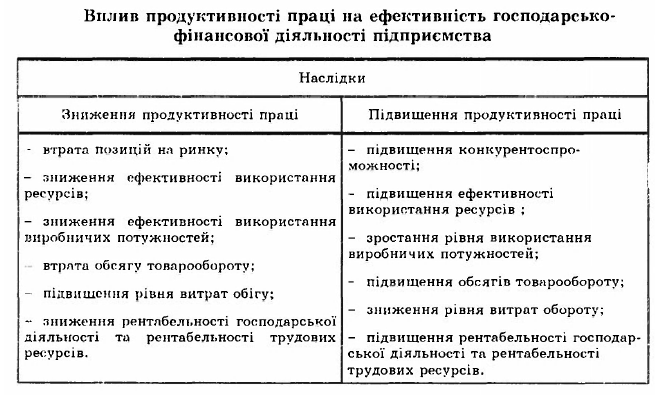 Зростання продуктивності праці може бути забезпечене при виконанні таких умов:
1. Зростанні результатів праці при зменшенні витрат праці.
2. Зростанні результатів праці при стабільних витратах праці.
3. Стабільності результатів при зниженні витрат праці.
4. Темпи зростання результатів випереджують темп зростання витрат праці.
5. Темпи зниження результатів нижчі за темпи зниження витрат.
Пошук та мобілізація резервів зростання продуктивності праці
потребує чіткої класифікації факторів, що визначають її рівень.
Залежно від можливостей впливу підприємства та врахування в
практичній діяльності факторів зростання продуктивності праці, їх
поділяють на 2 групи - зовнішні та внутрішні.
До складу зовнішніх факторів входять:
1. Загальноекономічні фактори, які визначають загальні умови
зростання продуктивності праці всіх підприємств: політичний устрій,
макроструктурні зрушення в суспільстві, стадія життєвого циклу
країни, розвиток науково-технічного прогресу та використання його
досягнень, освітянський та кваліфікаційний рівень населення, рівень
інфляції, рівень матеріального добробуту населення тощо.
2. Галузеві фактори, що обумовлюють рівень продуктивності
праці в окремій галузі порівняно з іншими: спеціалізація галузі, стадія життєвого циклу, сталість попиту на продукцію (послуги) галузі,
рівень розвитку виробництва товарів, кон'юнктура споживчого ринку,
динаміка грошових доходів населення, ступінь впровадження в галузь
досягнень науково-технічного прогресу тощо.
Хоча торговельне підприємство не може активно впливати на перелічені фактори, воно має враховувати їх в своїй діяльності, перш за все - при розробці перспективних програм розвитку.
Більш практичне значення з точки зору мобілізації наявних резервів мають внутрішні фактори зростання продуктивності праці.
Залежно від характеру впливу в їх складі виділяють наступні
групи факторів:
організаційні фактори;
- технічні фактори;
- технологічні фактори;
- економічні фактори;
- соціальні фактори.
Перелік та вплив факторів кожної групи наведено у таблиці
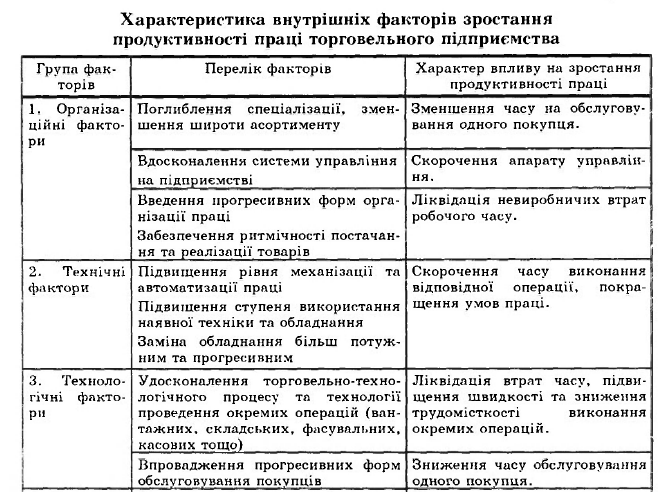 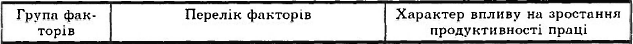 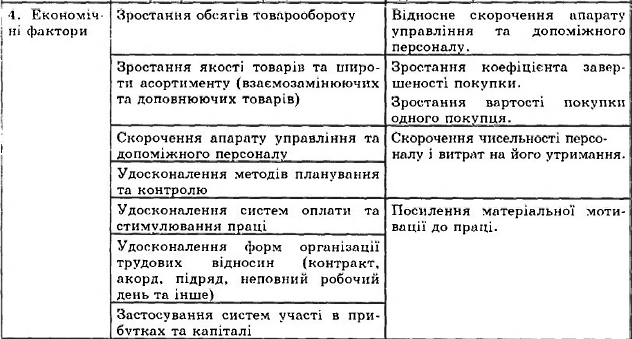 Змінення внутрішніх факторів та характеру їх впливу на рівень продуктивності праці дозволяє знайти й оцінити наявні резерви зростання продуктивності праці та організувати роботу щодо їх мобілізації.
Забезпечення зростання продуктивності праці пов'язане, як правило, з необхідністю понесення певних витрат - на купівлю нового обладнання, підвищення рівня оплати праці, проведення ремонту та
обладнання об'єктів соціальної сфери, оплату розробки нових технологій, навчання персоналу, збільшення частки прибутку, що споживається, тощо.
Доцільність їх проведення визначається шляхом розрахунку чистого прибутку, отриманому завдяки цим заходам. При цьому слід враховувати всі можливі наслідки впливу - зміни товарообороту, обсягу та рівня доходу, поточних витрат (збільшення та зменшення по окремих групах).